사회문제에 대한 접근방식
1
사회문제에 대한 접근방식의 중요성
사회문제에 대한 접근방식의 분류
사회문제의 실태와 과정에 주목하는 접근방식
사회문제의 분석수준에 근거한 접근방식
1. 사회문제에 대한 접근방식의 중요성
2
사회문제에 대한 접근방식은 관점이나 모형(모델)이라는 용어를 사용하면서여러가지로 분류
사회문제에 대한 접근방식은 사회문제를 보는 시각(눈)을 제공하고 있음
사회문제에 대한 접근방식은  사람에 따라 달라질 수 있고 매우 주관적
사회문제에 대한 접근방식이 다르면 동일한 현상에 대한 원인을 전혀 다른 곳에서 찾기도하고 해결하는 방안도 달라짐
3
사회문제에 대한 접근방식은 사회문제를 이해하고 해결하는데 매우 중요 
사회문제에 대한 접근방식은  ‘옳은’, ‘유일하게 진리’인  접근방식은 없다
특정한 접근방식이 항상 옳거나 그르다고 볼 수 없다
특정한 사회문제를 분석할 때 어떤 접근방식이 다른 접근방식보다 더 효과적일 수 있다
사회문제에 대한 접근방식의 분류
4
접근방식의 분류  : 사회문제에 대한 접근 방식은 다양
 * 사회학 이론에 근거한 접근방식
 * 루빙턴과 와인버거의 접근방식
 * 아이젠과 진과 스미스의 접근방식
 * 니스벳이 제시하는 접근방식
1) 사회학 이론에 근거한 접근방식
5
사회학은 오랫동안 사회문제에 대해 관심을 가져왔다
사회학에서 많이 제시되는 이론은 기능주의(또는 구조기능주의), 갈등주의, 상호
   작용주의(또는 상징적 상호작용주의)이고, 최근 여성주의(feminism)도
   많이 제시되고 있음
 사회문제에 접근하는 방식을 기능주의 관점, 갈등주의 관점, 여성주의
    관점, 상호작용주의 관점으로 구분 가능
6
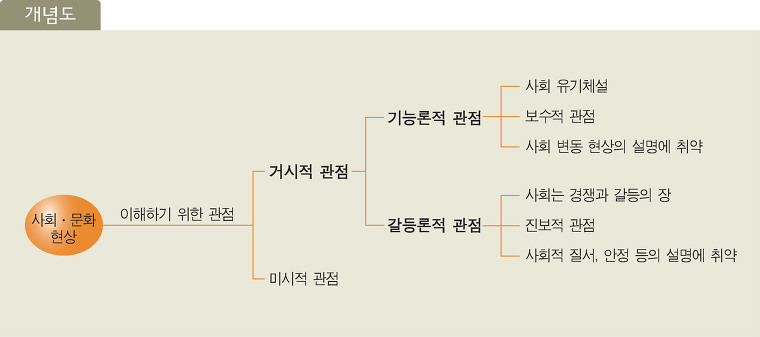 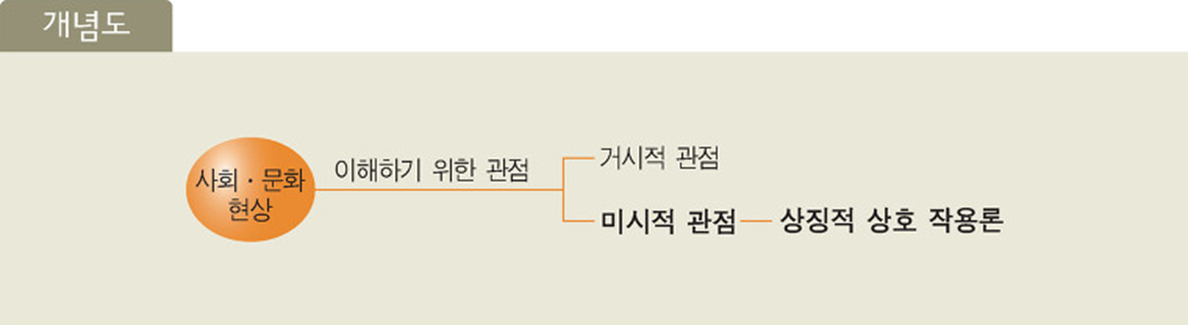 기능주의 관점
7
사회는 살아있는 생물이다
사회의 안정을 이루기 위해서는 적절한 사회화와 사회통합이 필요
사회제도가 사회안정을 이룩하는데 중요한 역할
사회는 경제제도, 정치제도, 사회제도, 종교제도, 교육제도, 가족제도 및 군사제도 등을 포함
 * 사회의 각 부분을 구성하는 사회제도
 * 사회를 구성하는 각 부분이 서로 조화를 이루고 있다
8
사회제도는 중요한 기능을 수행
  * 가족은 사회구성원의 재생산, 아동은 양육과 사회화의 기능 수행
  * 교육제도는 사회에서 요구되는 기술과 지식 및 문화를 청년들에게 전수하는 기
     능을 수행
  * 정치제도는 사회구성원을 통치하는 수단을 제공
  * 경제제도는 재화와 서비스의 생산, 분배 및 소비를 담당
  * 종교는 도덕적 지침을 제공하고 동시에 높은 권능에의 숭배 욕구 충족
9
기능주의에서 사회문제는 사회가 불안정해지기 때문에 발생
  * 사회문제는 사회의 안정을 줄이는 방향으로 작용
기능주의관점에서 중요한 개념은 기능이다
기능적이란 사회의 한 부분이 전체 사회의 안정에 기여하는 것을 의미
  * 사회문제가 부정적으로 영향을 미친다는 점을 인정
10
다양한 제도들이 모여서 균형잡힌 전체를 구성
모든 제도는 사회를 유지하려는 공동의 목적을 달성하기 위해 함께 활동
한 제도가 변화하면 다른 제도도 변화
기능주의 관점은 
  * 사회를 좋은 것으로 보고 있고 사회는 크게 변화시킬 필요가 없다고 봄
  * 사회가 천천히 변화는 것이 바람직하고 빠르게 변하면 사회의 안정에
    부정적
갈등주의 관점
11
갈등주의는 사회의 불평등을 강조
사회는 부, 권력, 권위를 얻기 위해 서로 경쟁하는 여러 집단들이 모인 곳
사회는 서로 이해관계가 다른 집단들이 권력과 자원을 놓고 경합하는 것
사회문제는 사회에 있는 근본적인 문제(권력과 자원의 한계) 때문에 발생
갈등주의 이론의 원조는 칼 마르크스
  * 사회에는 계급,성별, 인종, 기타 요인에 근거한 불평등 존재
12
권력 집단이 권력이 없는 집단을 자기들에게 유리하게 이용하고 억압하기 때문에 사회문제가 생김
마르크스의 계급투쟁(계급갈등)을 강조 
 * 자본주의의 발전은 서로 적대적인 두 계급, 즉 부르주아지와 프로레탈리아 계급
    을 형성
 * 부르주아지(유산) 계급이 프롤레탈리아(무산) 계급을 착취
갈등주의적 관점은 경제적 불평등 문제를 제기하는 사회적 갈등에 초점
권력의 불평등과 사회문제(p29)
13
지배집단은 권력에 근거해 부를 획득
지배집단은 자신의 부와 권력은 나누기를 원하지 않음
지배집단은 권력이 더 적은 집단을 지배하고  그 결과로 불평등 체계 출현
불평등체계를 유지할려고 지배집단은 권력을 사용
불평등은 사회문제의 뿌리
여성, 인종, 빈곤 문제 등의 바탕에 불평등 체계
14
사회문제를 성공적으로 해결하기 위해서는 사회구조를 폭넓게 변화시켜  계급, 성별, 인종, 기타 요인에 근거한 불평등 해소 필요
  * 사회의 불평등을 줄이거나 평등한 사회를 만들기 위해 사회가 폭 넓은 변화
    필요
갈등주의는 너무 급진적이다
 * 갈등의 역할을 지나치게 강조
 * 지본주의의 부정적인 측면에 주목
상호작용주의 관점
15
상호작용주의 관점은 거시적인 사회구조보다는 개인간의 상호작용과정을 중시
인간의 행동에 주목
인간의 행위는 그를 둘러싼 사람과 집단과의 사회적 관계의 산물
 * 사람은 다른 사람과의 상호작용 과정에서 자신의 역할을 형성
 * 이런 상호작용 과정에서 공격적 행위, 패배주의적이고 수동적인 행위, 협력
    적 행위, 사랑/증오하는 행위 등이 표출
16
인간은 인간관계를 통해 해석되거나 규정되는 존재임
 * 다른 사람과 상호작용하면서 자신이 놓인 상황을 파악하고,  이런 상황의 
   현실을 사회와 관련시켜 따져 봄 
 * 인간은 자신이 상호작용한 것을 이해하기 위해서 단어나 몸짓과 같은  상
   징에 의존
상호작용주의 관점에서의 사회문제 발생의 이유
 * 사람들 사이의 상호작용 때문에 발생
 * 관점, 인식, 이념, 가치, 권력, 지위, 자원 등이 상호작용에 영향
Mead이론
17
상징적 상호작용론은 상호작용의 기초가 되는 사회화 과정을 중시
 * 아동은 성장하면서 부모의 행위를 모방하고 그런 과정을 통해 다른 사람의 역할을
    배운다
 * 이런 과정이 확대되면 일반화된 타인(교사, 경찰, 소방대원 등)의 역할을 이해
인간의 상호작용은 특히 언어를 매개로해서 이루어지므로 언어 의미에 대한 관심 강조
어떤 사물을 지칭하기 위해 사용하는 단어(언어)는 우리가 의미하는 바를 재현하는 상징이다
 * ‘숟가락’, ‘신호등’,  ‘국기’  등은 ‘상징’이다
18
상징은 사회구성원의 합의를 통해 만들어 진다
비언어적 몸짓도 상징이다
  * 손을 흔드는 행위나 고개를 흔드는 행위
인간은 상호작용할 때 상징의 공유된 의미와 이해에 의존한다
모든 사람 사이의 상호작용은 상징의 교환을 통해 이루어짐
인간은 상징과 공통된 의미에 근거하여 행동
19
사람들 사이의 상징의 공통된 의미는 학습을 통해 획득
사회문제의 발생 원인
 * 상호작용에서 어떤 현상이나 행동에 대한 의미에 동의할 수 없다는 판단
   을 하는 것
 * 어떤 행위에 대하여 다른 의미로 사회화
여성주의 관점
20
성은 사회를 조직하는 주요한 요인
세상 속 여성의 위치를  여성의 입장에서  주목
 * 아동의 양육이나 가족구성원의 정서적 욕구와 신체적 욕구를 충족하는 책임 부여
여성의 삶도 남성의 삶과 다르지 않다는 점을 강조
현실적으로는 여성과 남성은 여러 측면에서  불평등한 상태
 * 여성의 사회적 위치는 남성과 다름 
 * 소득, 재산, 권위 측면에서  더 열악 
 * 유리천장
21
자유주의 여권론
 * 자유주의 사상을 여성 운동으로 표출
 * 여성에게 교육과 직업의 공평한 기회 제공
 * 차별적인 사회제도와 관습, 법 개혁을 요구
 * 여성의 교육기회를 확대하고 참정권을 획득하는데 기여
22
마르크스주의 여권론
 * 여성문제를 경제적 억압 구조와 연결시켜 파악
 * 남녀 차별이 자본주의 제도의 계급적 착취구조로부터 나온다고 주장
 * 여성을 남성들에게 착취당하는 종속계급으로 파악
 * 사회의 모순이 계급의 모순에서 초래
 * 해결방안은 여성도 남성과 동등한 경제적 지위 획득
23
급진주의 여권론	
 * 가부장제도를 여성억압의 근원으로 봄
 * 여성억압의 영역을 사회구조, 법, 제도보다는 출산, 성애, 문화 등
 * 결혼과 출산을 통해 여성이 남성에 종속된다고 봄

여성주의에서는 현대사회도 여전히  가부장적 사회
(3) 정리와 사례
24
기능주의 관점에서 본 폭력 범죄
 * 사회에 폭력범죄가 존재하는 것은 실제로 사회에 긍정적으로 작용
 * 폭력범죄를 줄이거나 없애는 것과 관련해서 일자리 생성 효과
기능주의에서는 폭력 범죄를 줄이려고 노력해야 한다는 의식이 강하나
 * 반면에 사회가 폭 넓게 변하는 것을  바람직하지 않으므로 폭력 범죄를 줄이
    려는 노력은 현명하지도 필요하지도 않을 수 있다는 측면도 존재
 * 모든 사회현상을 기능적으로 볼려는 시도
25
갈등주의 관점에서 본 폭력 범죄
 * 폭력 범죄에 가담하는 사람 중에는 취약한 상태에 있는 경우가 많을 것으로
   생각
 * 일자리도 없고 경제적/사회적으로 성공할 기회의 부족으로 절망과 좌절 때문
   에 폭력 범죄가 발생한다고 생각
 * 폭력 범죄를 줄이거나 없애기 위해서는 사회의 경제구조가 폭 넓게 변화할
   필요 강조
26
상호작용주의 관점에서 본 폭력 범죄
 * 폭력범죄에 가담하는 사람이 다른 사람에게 언제 어디서 폭력을 사용할
   것인지를 어떻게 결정하는 지에 주목
 * 어떤 사람이 다른 범죄자와 상호작용하는 것이 어떻게 폭력 범죄에 가담
   할 가능성을 증가하는지에 주목
 * 폭력범죄를 줄이기 위해서는 폭력범죄에 가담할 가능성이 있는  사람들이 서
    로 교류(상호작용)하는 기회를 줄이는 프로그램 필요 강조
루빙턴과 와인버그가 제시하는 접근방식
27
루빙턴/와인버그: 사회문제를 이해하기 위해 취해온 관점을 여러 가지로 구분
 * 사회병리관점
 * 사회해체관점
 * 가치갈등관점
 * 일탈행동관점
 * 낙인관점
 * 비판관점
 * 사회구성 관점
1) 사회병리관점
28
사회문제를 이해하는데 병리적 측면에서 개인에 주목
 * 병리적이란 비정상적인 것
사회병리관점은 전통적 의료적 모델에 바탕
 * 사회문제를 사회가 병든 상태로 간주하고 그 해결도 질병을 치료하듯이 접근
 * 사회를 유기체로 비유하여 사회라는 유기체의 병리적 현상, 즉 생물체의 병과 같은
    비정상적인 존재로 간주
 * 사회문제는 사회가 병에 걸려 제 기능을 발휘하지 못하면  발생
알코올중독, 범죄, 비행, 약물중독, 정신질환 등의 사회문제는 마음과 육신, 영혼의 병든 상태 즉 사회적 질병이다
29
생물학적 질병과 같이 사회적 질병도 전염되며,  이런 문제를 야기하는 개인은 병든 사람이고 이런 문제가 만연된 사회는 병든 사회이다
사회병리관점은 개인에 주목하고 사회문제는 아픈 사람의 활동
 * 아픈 사람은 결함이 있거나 사회규범에 어긋나는 행동을 하거나 의존적인 사람 
사회와 제도가 ‘아프다’는 인식
사회적 질병으로서 사회문제는 사회구성원의 사회화(가치와 규범의 내면화)가 실패했기 때문에 발생
사회문제를 해결하기 위해서는 개인들을 적절히 사회화시키고 도덕적인 교육 강화요구
30
Weinberg & Rubington(1973), 사회병리학의 기본입장
 * 사회문제이 근원은 사회가 아니라 개인에 있다
 * 인간에게는 건설적인 충동과 파괴적인 충동이 동시에 있다
 * 인간의 파괴적인 충동은 억제하고 건설적인 충동은 권장해야 할 의무가 있
    다
 * 사회의 이런 의무는 사회문제를 개별화해야만 달성된다
 * 사회문제의 해결은 개인을 변화시키는 것이며, 장기적으로 개인의 변화는 
   사회의 변화를 가져온다
2) 사회해체관점
31
사회문제를 이해하는데 있어 사회가 해체되는 측면에 주목
 * 해체는 제대로 계획되어 있지 않고 질서가 없는 것
사회해체관점은 사회의 규정(rule), 규칙에 주목
사회적 규칙은 급격한 사회변동에 의해 붕괴
규칙이 약해지거나 서로 갈등관계에 빠지게 되면 사회는 무규범(아노미)상태
  * 규칙(법, 질서)의 해체는 개인의 행동에 대한 규제력 마비
  * 규칙의 해체는 절도, 강도, 알코올 중독, 학대, 폭력 등 각종 일탈행위(범법행
     위)발생
32
사회해체 초래 상황
* 무규범 상태 : 행위 기준이 존재하지 않는 것, 규정이 없거나 부적절한 상태
* 규정들 사이의 갈등(충돌) : 두 개 이상이 규칙이 존재하여 그에 따라 한가지
  규칙을 어길 수 밖에 없는 상태 
* 전통의 붕괴 
 : 전통적 규칙에 동조하더라도 보상을 받지 못하거나 반대로 제재를 받는 것
 : 전통을 지키지 않게 되고 전통의 해체 경험
3) 가치갈등관점
33
사회문제를 이해하는데 있어 가치들이 서로 갈등하는 측면에 주목
가치갈등관점은 가치가 서로 다르거나 자신의 관심거리를 추구하는 것에 주목
사회문제는 가치 간의 상호충돌 또는 불일치 현상
  * 법 준수,  질서 유지 및 약속 등에 대한 가치(관점)
사람들의 가치는 서로 다르고 사람들은 자기 나름의 이해관계를 추구
가치와 이해관계(관심거리)가 다르기 때문에 사람들은 사회정책에 대해 동의하지 못하고 그 결과 사회문제 발생
가치갈등관점에서는 가치와 관심거리에 주목
34
가치의 차이는 사회문제에 대한 관점의 차이를 반영
  * 낙태반대론자와 찬성론자
   : 반대론자 : 태아의 생명가치 중시, 낙태를 사회문제로 인식
   : 찬성론자 : 여성의 권리 중시, 낙태 규제를 사회문제로 인식
  * 이성애자 대 동성애자, 청년세대 대 노인세대, 정치적 좌파 대 우파, 
    환경론자 대 개발론자 및 종교 등 가치 충돌
4) 일탈 행동 관점
35
일탈 행동은 사회 규범이나 사회에서 기대하는 바를 따르지 않는 행동
  * 주로 사회의 규범에 어긋나는 행동에 관심
사회문제를 규범으로부터 반복된 이탈 또는 사회적 기대의 파괴로 규정
즉 사회문제는 사회구성원이 사회적으로 기대되고 객관적인 규범으로부터  어긋나는 것
 * 자신이 원하는 것(돈과 명예)을 얻기위해 불법적인 행위(사기, 성매매, 약물남용)
    라도 마다하지 않는 것
일탈행동 관점에서는 역할(role)에 주목
36
* 일탈행위는 퍼스낼리티의 한 속성이라기 보다는 역할(행위)의 한 속성이다
 * 일탈행위도 하나의 역할이다
일탈 행위는 어느 사회에서나 관찰되는 문제라는 점에서 정상으로 간주
일탈행위가 전혀 없는 사회가 오히려 비정상적인 사회이다
5) 낙인 관점
37
사회문제를 낙인을 가하는 측면에 주목
일탈행동관점에서 사회문제는 규범이든지 사회에서 기대하는 바에 객관적으로 어긋나는 것이라면 낙인 관점은 사회문제를 주관적으로 구성한다는 견해
낙인관점에서는 사람들이 사회문제라고 하는 것은 어느 것이든 사회문제가 된다 
일차적 일탈은 다양한 요인에 의한 최초의 일탈행위이다.
이차적 일탈은 일탈행위자 자신이 일탈로 인정하고, 사회도 이에 대해 범법행위라고 반응한 결과로서의 일탈이다.
38
일차적 일탈(초범)에서 이차적 일탈(재범)로 나아가는 과정




낙인 이론은 일탈행위 자체보다는 법규를 위반한 개인에 가해지는 사회적 및 개인의 반응에 주목
낙인관점에서는 사회적 반응(social relation)에 주목
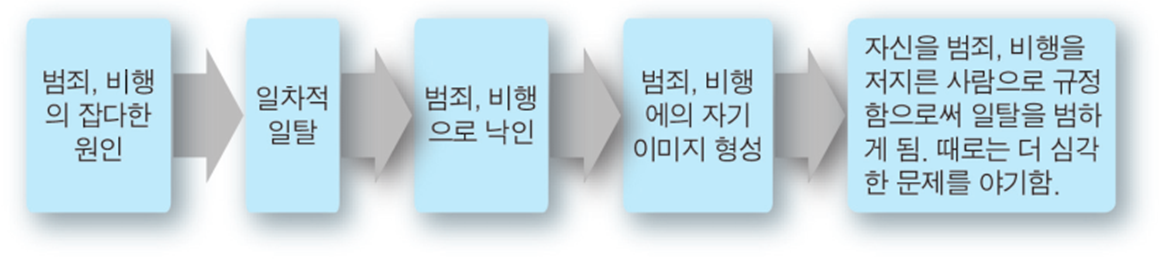 39
Becker의 낙인이론(사회반응이론)
 * 초범자가 상습적인 일탈자로 변해가는 과정, 즉 일탈 경력을 중시
 * 처음단계에서 일탈행위를 하는 사람은 의도적일 수도 있고 의도적이지 않을
   수 있다.  누구나 다 범할 수 있다
 * 한 번 일탈한 사람이 일탈행위에 관한 동기와 관심이 커지는 단계이다
 * 일탈행위를 한  후 타인으로부터 낙인찍히는 단계
6) 비판 관점
40
사회문제를 이해하는데 있어서  계급적 측면에 주목
사회문제는 지배계급 때문에 발생한다는 점에 주목
경제영역에서 유리한 위치에 있는 사람들은 동일한 이해관계와 동일한 가치 소유
이들은 자신들의 이해관계를 유지하고 보호하고 늘리려고 하기 때문에 계급투쟁 발생
계급투쟁은 사회문제의 주요한 원인이지만 사회문제를 해결하는 방안이 되기도 함
비판관점에서는 계급관계(class relation)에 주목
7) 사회구성주의 관점
41
사회구성주의 관점은  그동안의 관점을 비판하면서 등장
사회구성관점은 사회문제는 사회적 과정으로 인식
상황과 문제를 어떻게 보느냐에 따라 문제가 달라짐
   즉, 어떤 문제에 대해  ＇심각하다＇, ＇힘들다＇, ＇어렵다＇고 하면 그
   문제가 더 부정적으로 강화될 수 있는 반면 그 문제가 '별것 아니다'라고 해석하면
   그 문제는 심각한 문제가 아닐 수가 있다. 
사회문제의 조건
 * 사회문제를 주관적으로 정의
 : 자신이 세상을 어떻게 지각하느냐에 따라 현실이 만들어진다
 * 사람들이 자신의 상황을 설명하는 것에 대하여 다른 사람들이 반응하면서 행동을 취한
   다
(3)  정리
42
결론적으로 루빙턴과 와인버그가 제시하는 접근방식 7가지 관점은 장점과 단점이 존재
각 관점은 특정한 형태의 사회문제를 설명하는데 더 유용
각 관점은 특정한 영역의 사회문제를 설명하고 이에 대한 해결방안을 제시하는데 유용
루빙턴과 와인버그는 사회가 변함에 따라 사회문제에 대한 관점도 변화한다고 주장